Figure 4. Comparative genomic analysis of B. mori-related species. (A) The phylogenetic relationship of B. mori and ...
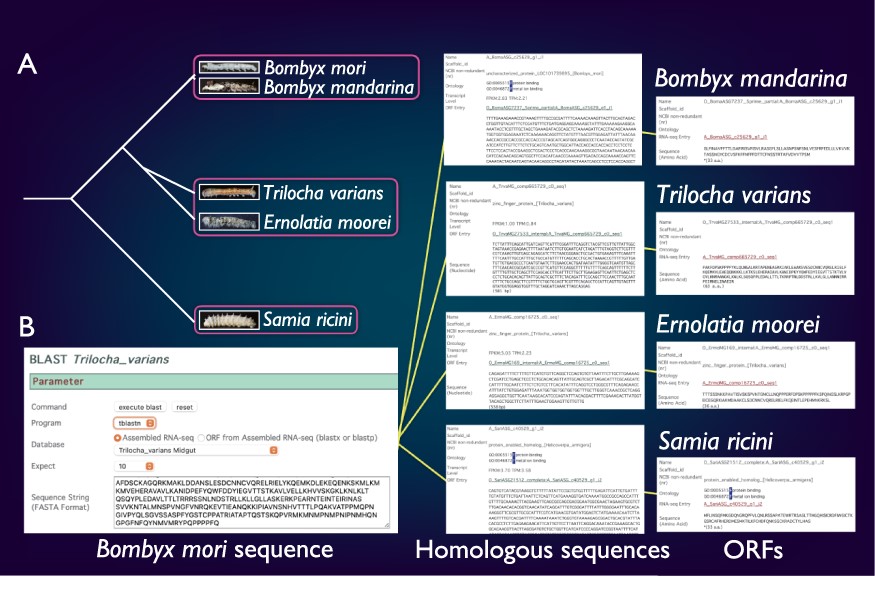 Database (Oxford), Volume 2022, , 2022, baac040, https://doi.org/10.1093/database/baac040
The content of this slide may be subject to copyright: please see the slide notes for details.
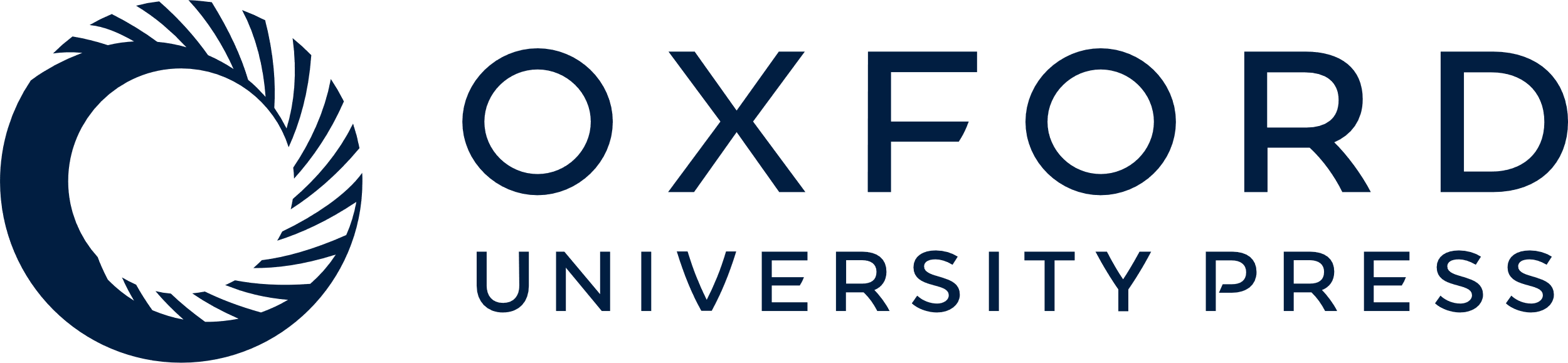 [Speaker Notes: Figure 4. Comparative genomic analysis of B. mori-related species. (A) The phylogenetic relationship of B. mori and related species. The host plants are different among the three groups (indicated by rectangles). (B) An example of the identification of B. mori Masc homologs from four species.


Unless provided in the caption above, the following copyright applies to the content of this slide: © The Author(s) 2022. Published by Oxford University Press.This is an Open Access article distributed under the terms of the Creative Commons Attribution-NonCommercial License (https://creativecommons.org/licenses/by-nc/4.0/), which permits non-commercial re-use, distribution, and reproduction in any medium, provided the original work is properly cited. For commercial re-use, please contact journals.permissions@oup.com]